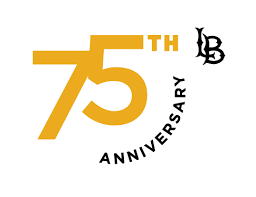 Academic Senate Retreat
Shared Governance Over the Last 75 Years:
A Decade-by-Decade Look

October 31, 2024
Members of the campus community came together at the Anna W. Ngai Alumni Center to explore 75 years of history at CSULB
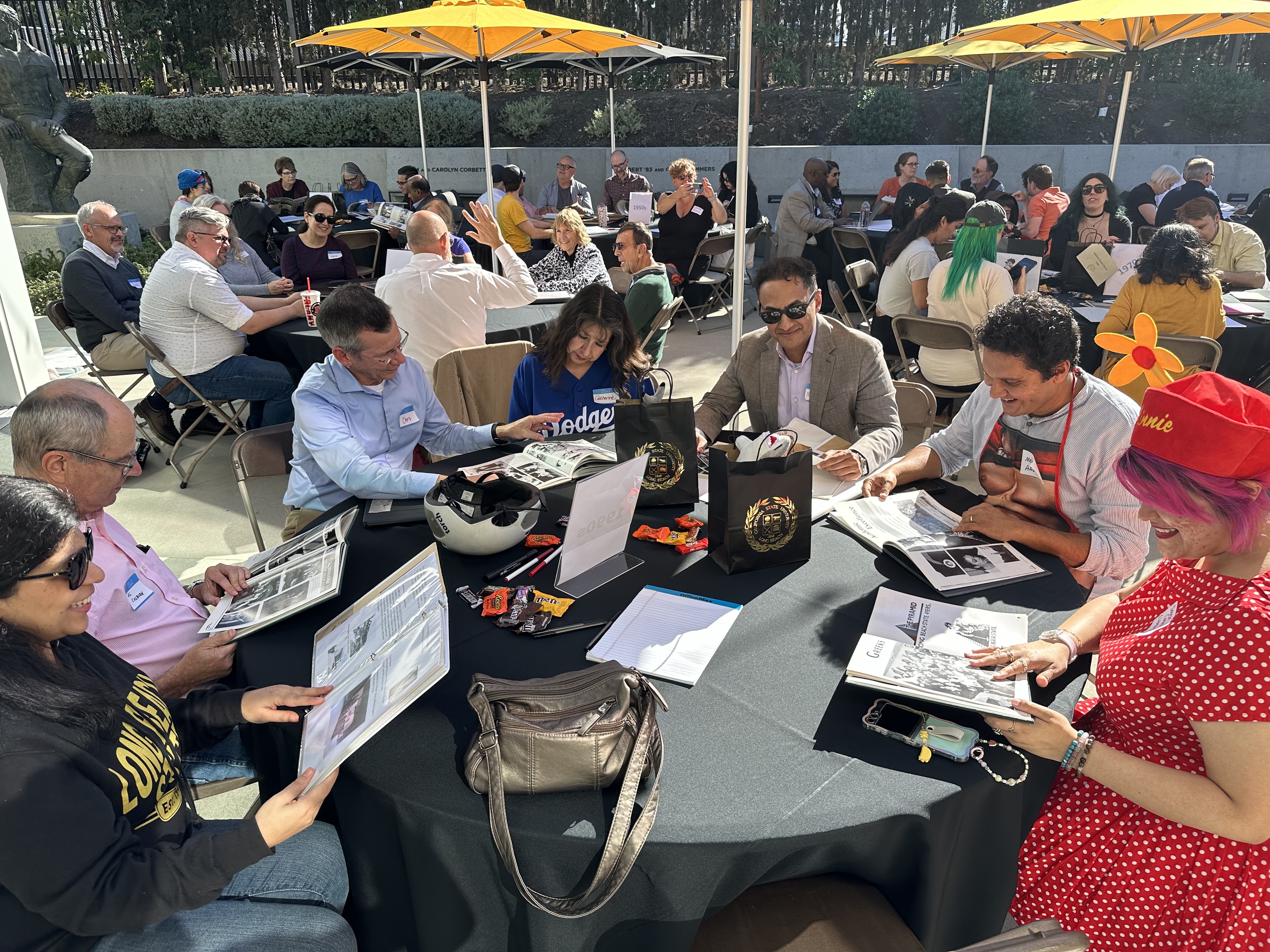 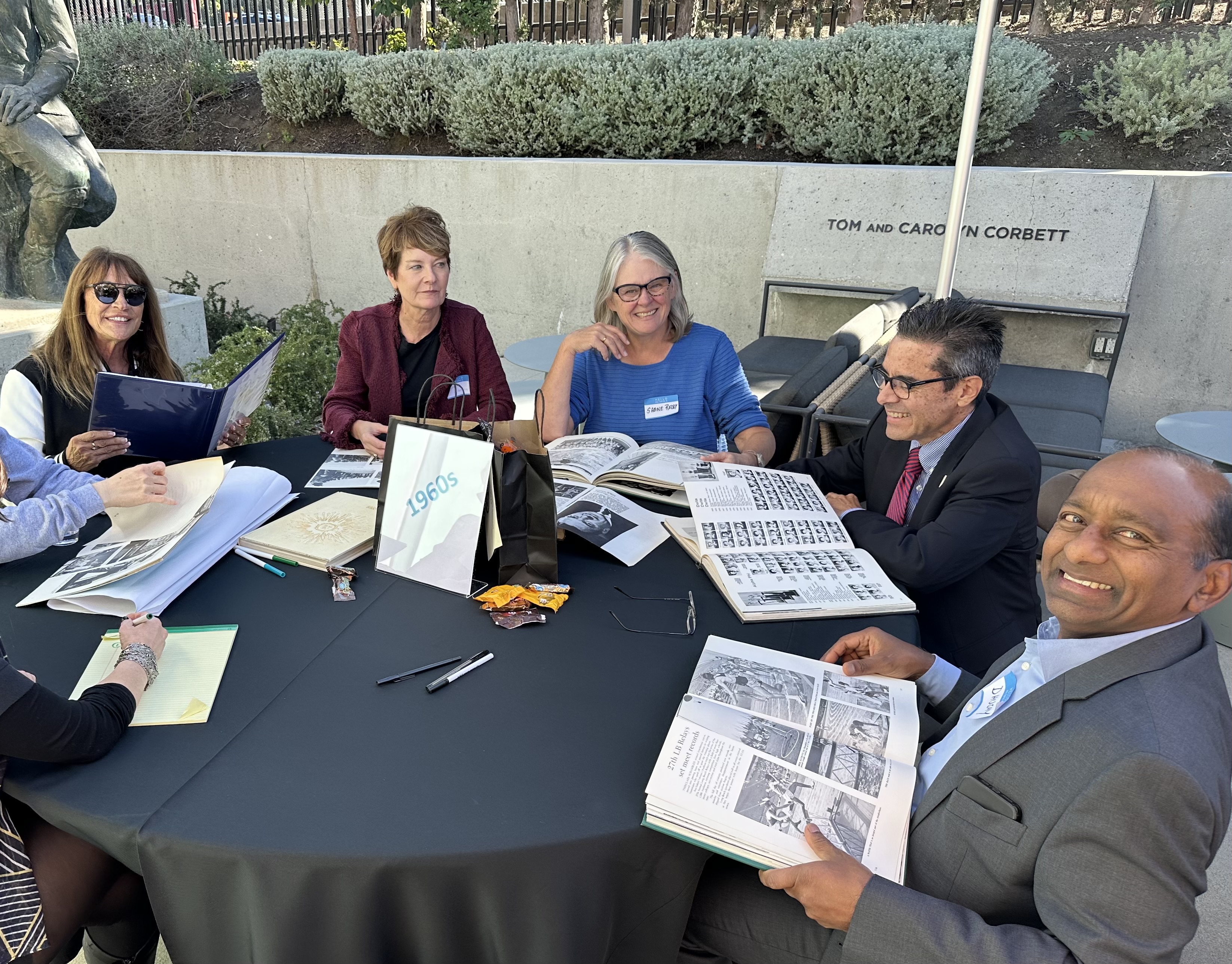 THEMES of the RETREAT
Shared Governance
Campus Leadership: Academic Senate & Administrators
Faculty Focus
Campus Culture & Growth
Diversity
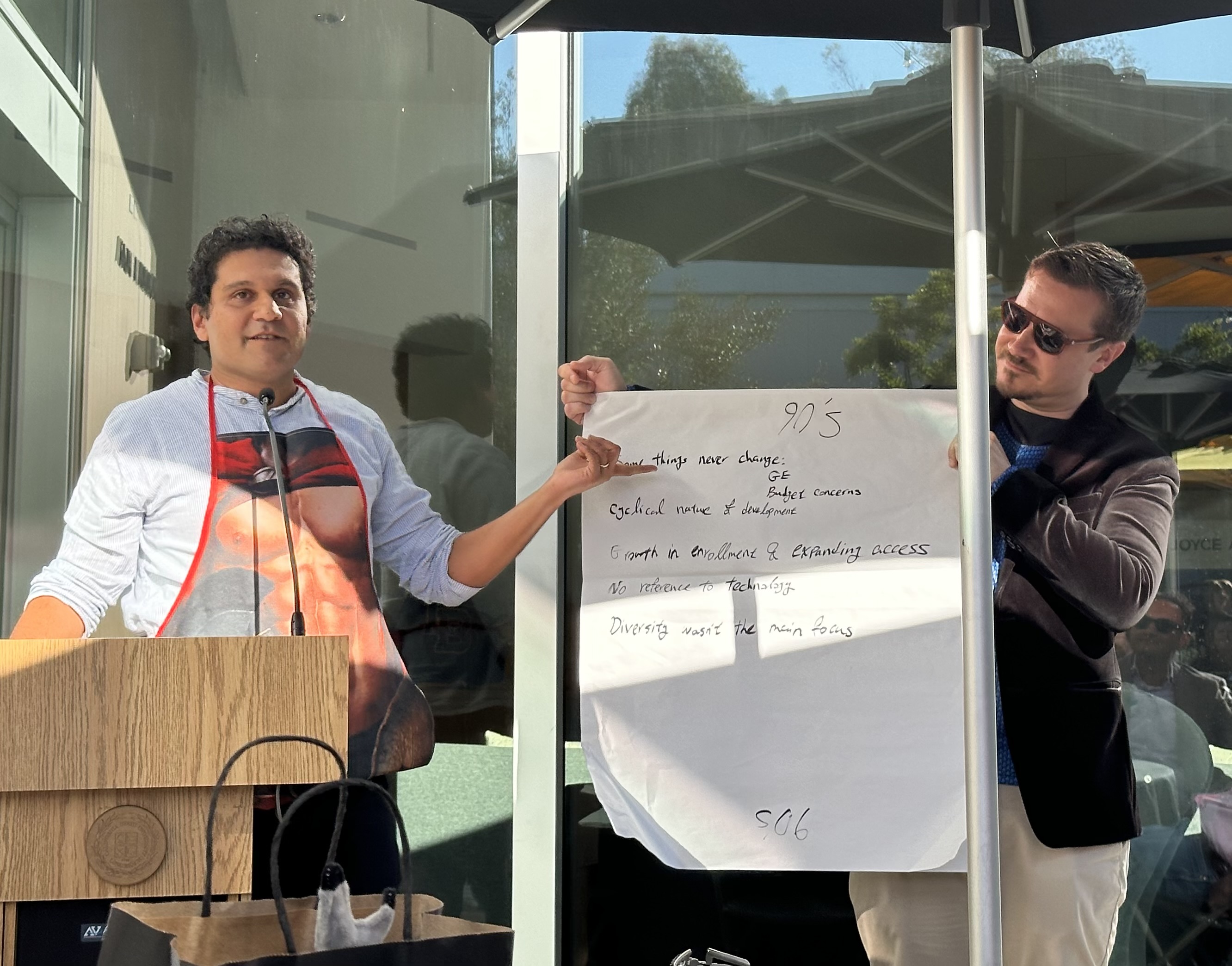 THEMES of the RETREAT
Halloween Style
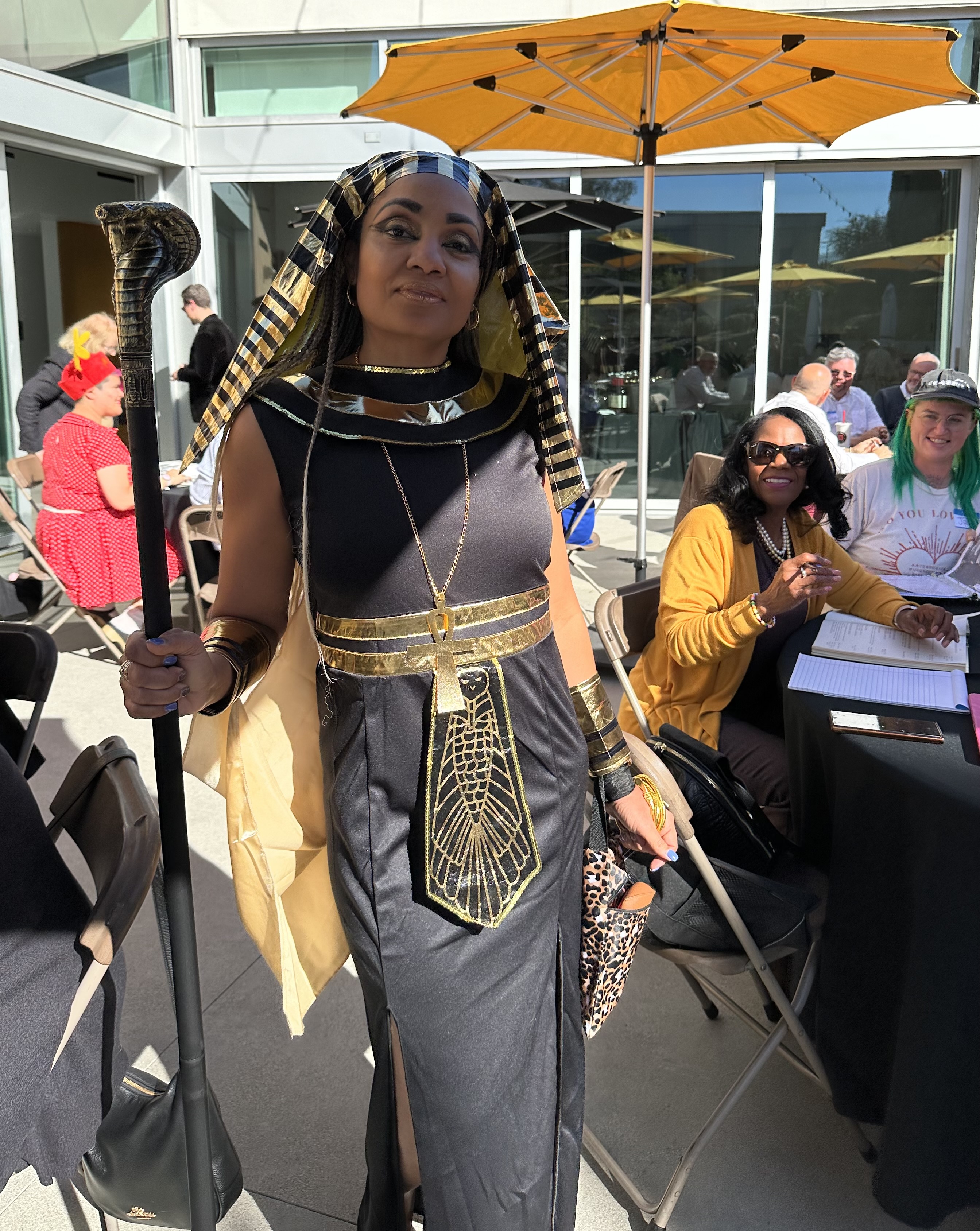 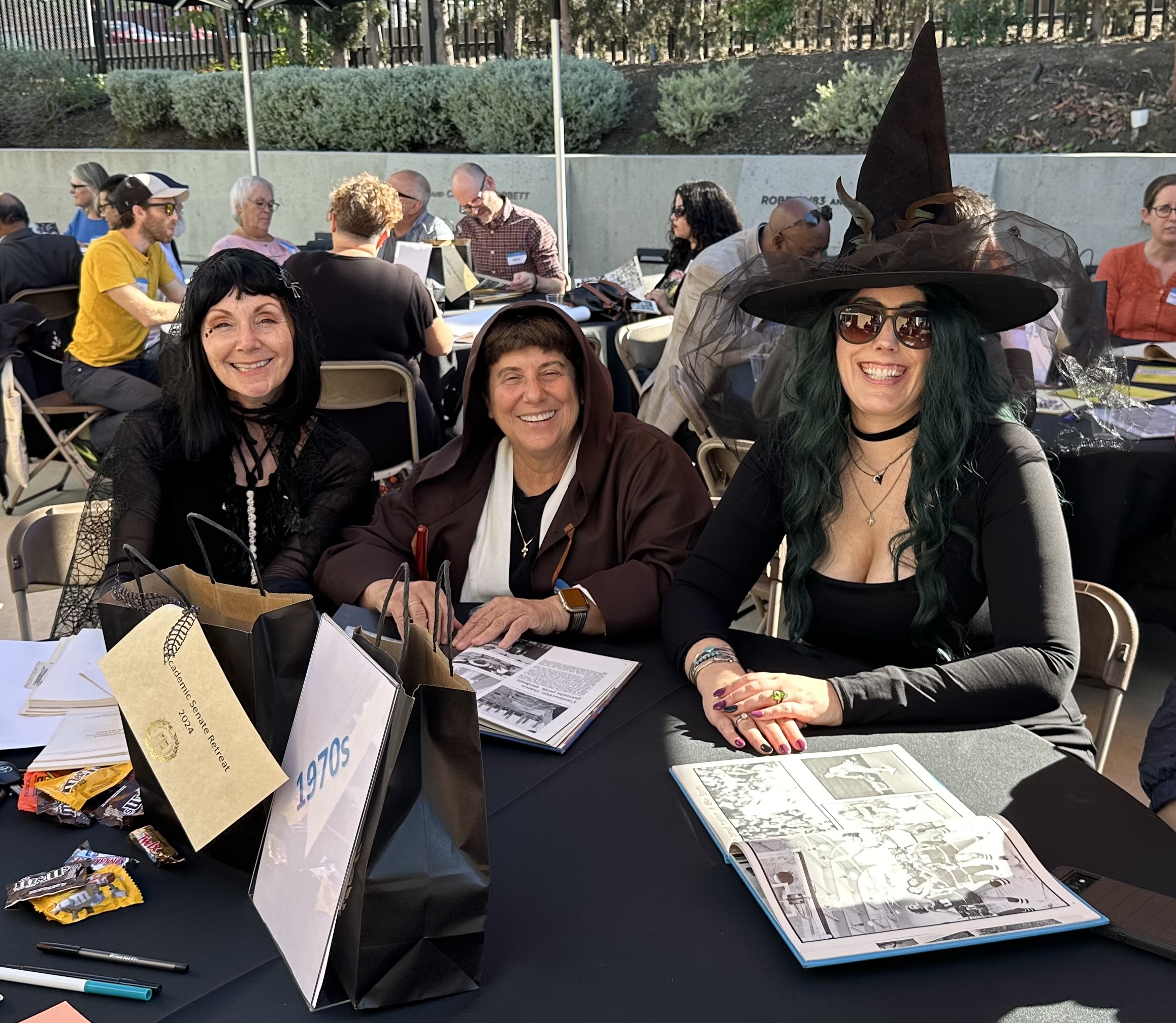 A STEADY TIDECommitment to Shared Governance
A STEADY TIDECommitment to Shared Governance
EBBS & FLOWSCampus Leadership:Academic Senate & Administrators
Bi-weekly communications to faculty with campus updates

Annual “Faculty Manual” published

Rules considered for administrators who “do not enjoy the confidence of the faculty”

Questionnaire to faculty about what the future of higher education should look like
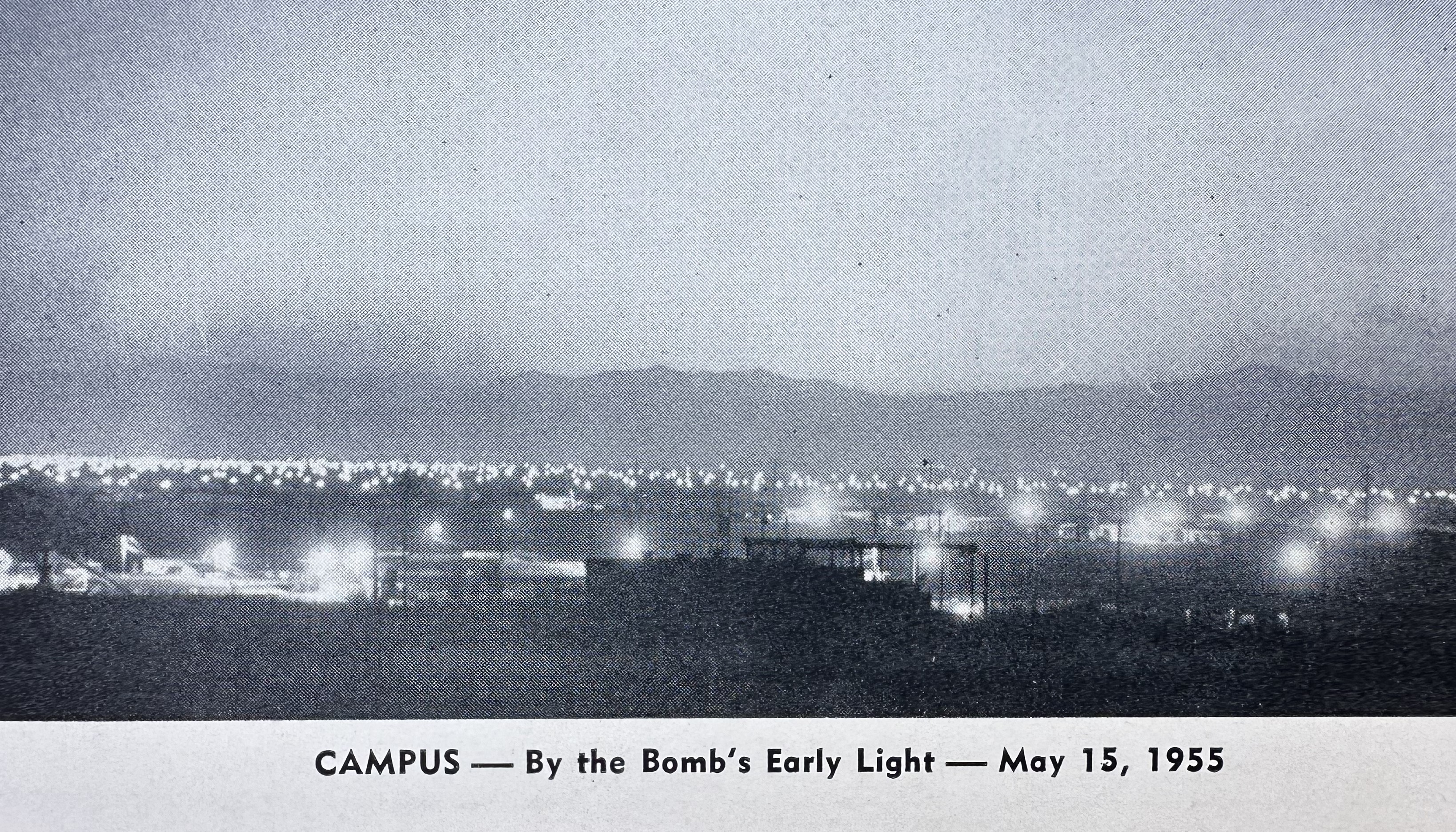 EBBS & FLOWSCampus Leadership:Academic Senate & Administrators
Academic Senate passed 16 policies in one year

Call for less bureaucracy and more flexibility

Administrators were becoming upset
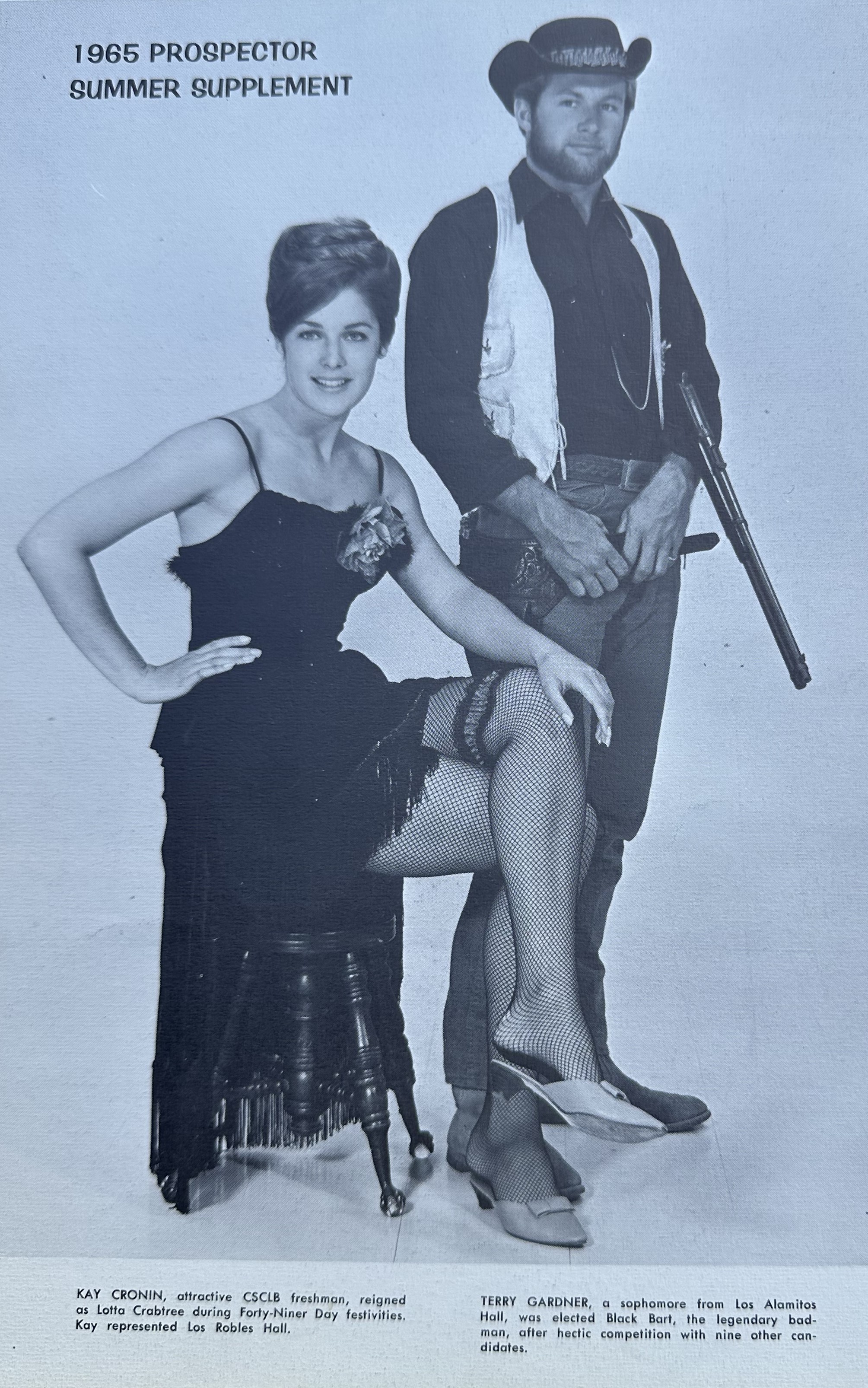 EBBS & FLOWSCampus Leadership:Academic Senate & Administrators
Minutes of the Academic Senate note a call for the removal of “unnecessary denotations of gender” from CSULB documents

Academic Senate adds student senators

Agendas & minutes distributed via mail

Policies/structures encouraged to ensure the interests of the campus population are met and not directed by those in leadership positions

Call for President Horn to spend more time on campus, and less time in D.C.
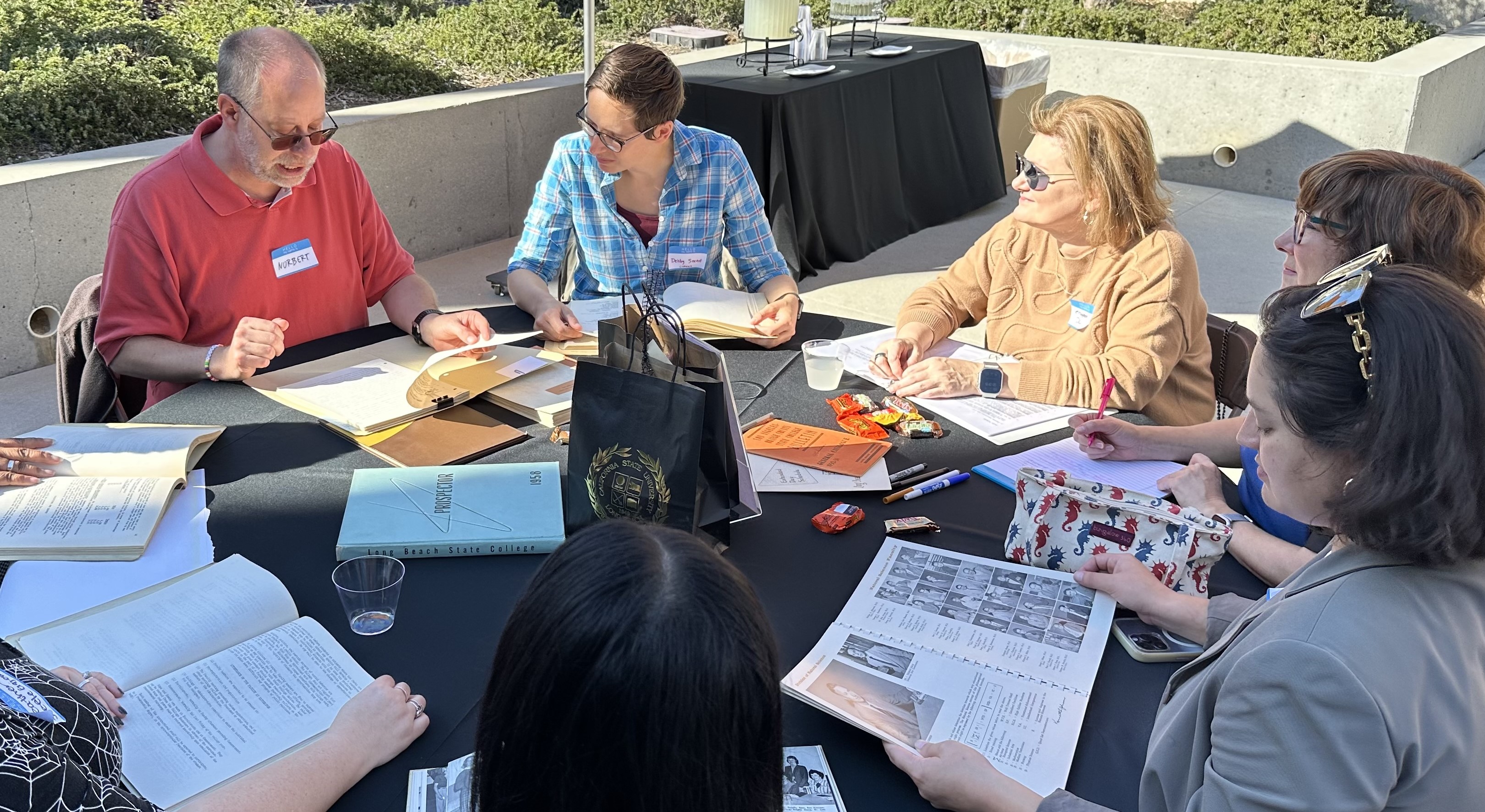 EBBS & FLOWSCampus Leadership:Academic Senate & Administrators
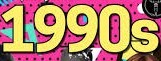 Four Staff representatives added to Academic Senate

Established Staff Council

General Education and Budget Concerns
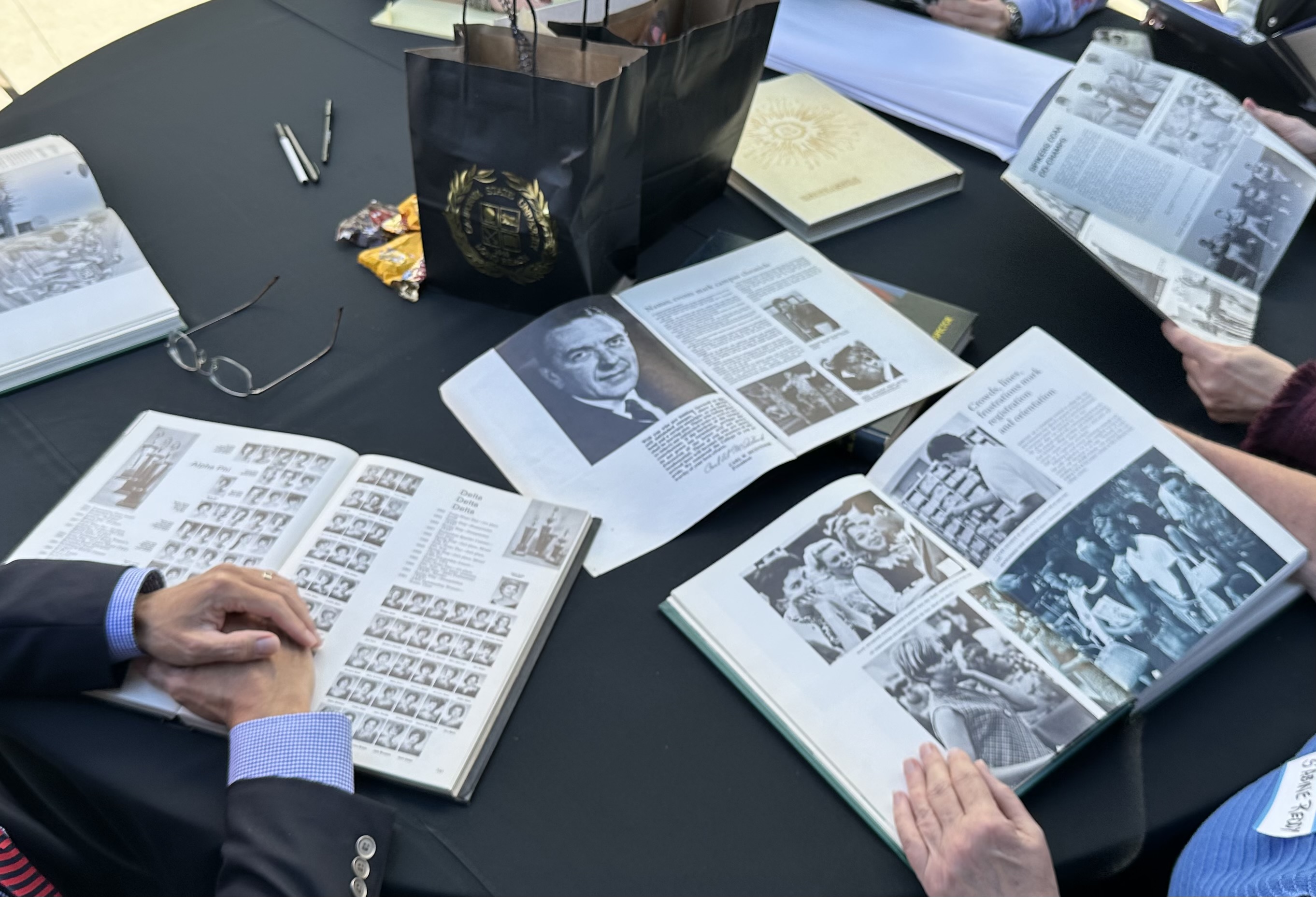 EBBS & FLOWSCampus Leadership:Academic Senate & Administrators
Efforts made for faculty and administrative leadership to better reflect our student population

Downward trend in trust and cooperation with management
RISING TIDEFaculty Focus
1950s
One paragraph RTP submissions
Tenure automatic after three years, but demotion was a possibility
Emphasis on “good teaching” and “training teachers”
Academic freedom promoted
1970s
More faculty protections put into place
1960s
Academic freedom promoted, but needed to be fought for
Late 1960s, less academic freedom for faculty
1980s
Mandatory retirement at age 70
TSUNAMICampus Culture & Growth
1950s
President McIntosh stressed necessity of realizing the ‘potentialities’ of the rapidly expanding institution

120 units required for degree in major

1951: Tuition & Fees = $14 for Full-time enrollment

1959: 10,000 students

Commencement speaker, Ralph Bunche (African American Nobel Prize Winner) spoke about “negotiating to end the Palestine War”

Balls, dances, and festivals a common campus occurrence

Campus support for veterans
TSUNAMICampus Culture & Growth
1960s
1968: 22,000 students (largest campus in California State College system)

Masters degrees emerged

Parking was a problem (Cost - $12 per semester)

Large campus events & celebrations continued

Recognition of Native American / Indian Culture
Leaders protested 49ers Days

Political forums & riots on campus (Vietnam, religion) 

More students rights

Large focus on athletics & football program
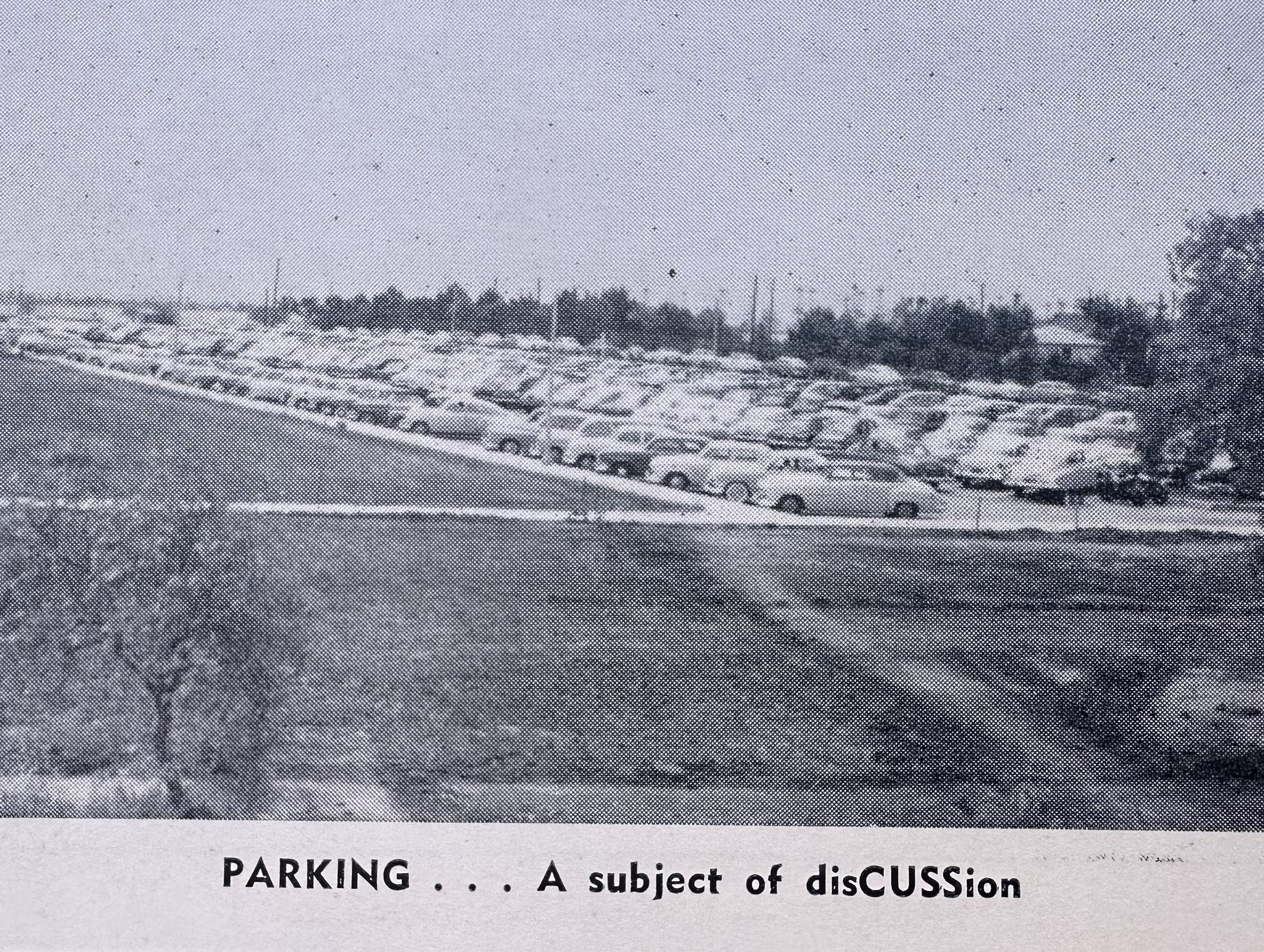 TSUNAMICampus Culture & Growth
1970s
Campus Construction slows

Beer, ping pong, and pinball became common campus activities

Protests against Prospector Pete mascot
SHARE THE WAVESDiversity
1950s

GENDER
Women celebrated, but more often about the “Female Form”
Gender stereotypes were prevalent --- STEM faculty were male; Education faculty were female
“Wives’ Club” formed for establishing friendships
Beauty pageants held on campus
Very little gender diversity on campus
Campus had an acting “Dean of Women” (Dean of Sororities)

RACE, ETHNICITY, & ORIGIN
Primarily White students on campus
Few BIPOC students on campus, but the 1955 Class President was Black
In 1958, one club promoted activities for international students
SHARE THE WAVESDiversity
1960s

GENDER
Still mostly male students

RACE, ETHNICITY, & ORIGIN
Still lacking diversity, but program in Black Studies was created

Chairperson of Black Studies, Dr. Karenga created African American Holiday (Kwanzaa in 1966)

Steps toward equity --- In 1967, special admissions procedure for minority populations (up to 75 students)

Students ask for more classes focusing on diversity
SHARE THE WAVESDiversity
1970s

GENDER
Push for Equal Rights for Women

RACE, ETHNICITY, & ORIGIN
Diversity data collected on students for first time

First adult learning and disability program on the West Coast established
SHARE THE WAVESDiversity
1980s & 1990s

Early 1980s
Diversity was already a focus, but not in the right way or places
More diversity in students, but less in faculty & staff

Late 1980s
Diversity flourishes
Lesbian/Gay Club established
Black Law Society, Lebanese Society, and multiple Affinity Groups established

1990s
Less focus on diversity
SHARE THE WAVESDiversity
2000s

Recognition that diversity is global

Exponential Latino/Hispanic population growth